Well-being in Low-density Regions in Portugal
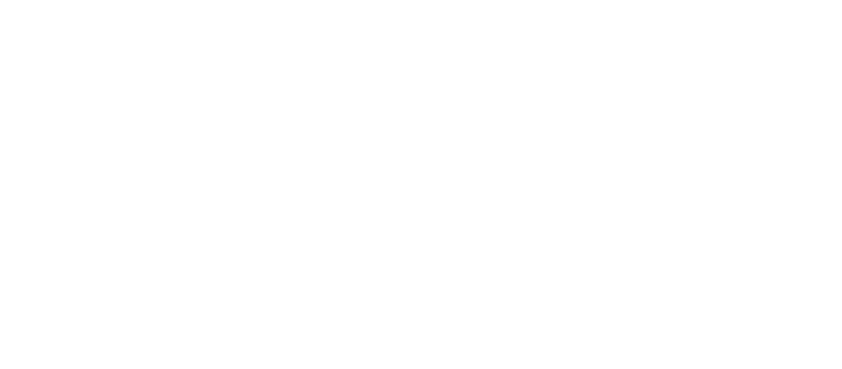 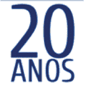 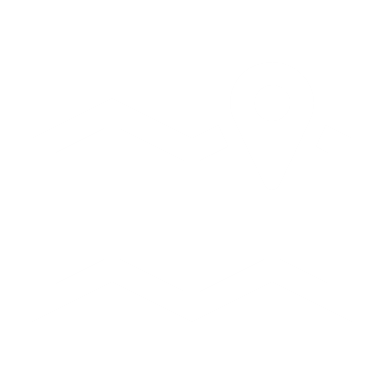 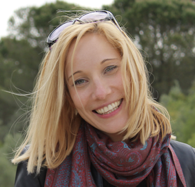 UTAD – ECHS
ONLINE
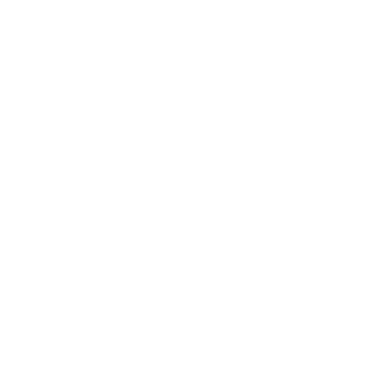 24/11/2023
10h00 – 12:30h00
Vanda N. Veréb
Researcher CETRAD
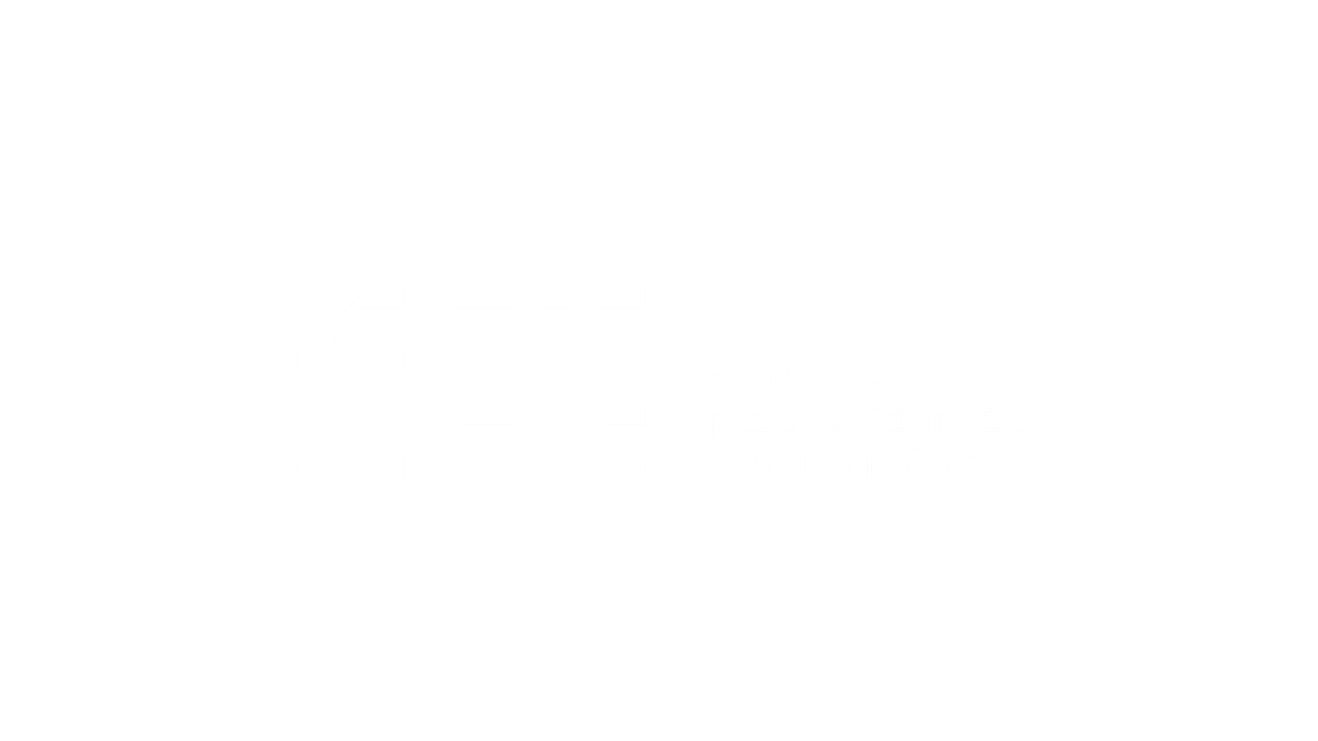 Organização:
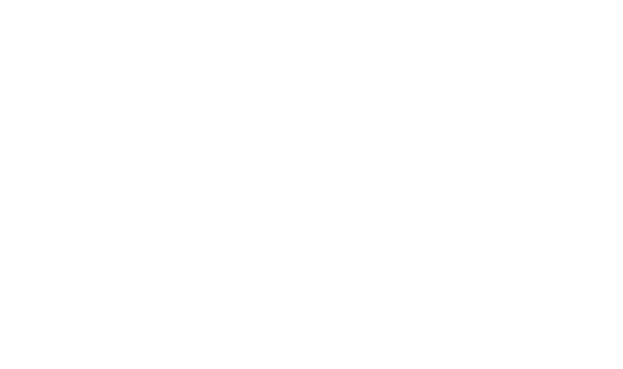 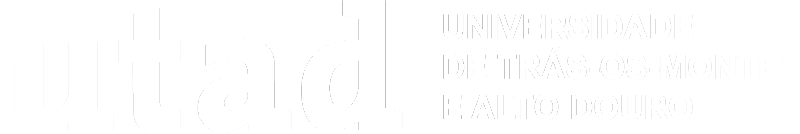 UIDB/04011/2020
Financiamento: Fundos Nacionais da FCT – Fundação para a Ciência e Tecnologia ao abrigo do projeto UIDB/04011/2020
[Speaker Notes: Curso de Formação Avançada em Input Output Inter-regional
Programa do Curso
O curso tem a duração de 5 horas de aulas teórico práticas seguido de trabalhos com base nos dados recolhidos durante a aula. O programa é o seguinte:
Introdução aos Modelos Input Output (Tomaz Dentinho)
Introdução
Modelo Input-Output das Ilhas do Açores.
Apresentação dos Trabalhos do Modelo Input Output da Madeira (Karina Sass);
Recolha de Dados.
Ensaio de estimativa do Modelo
Abordagem ao Modelo Input-Output para as NUTS 3 de Trás-os-Montes e Alto Douro (Eduardo Haddad)
Modelo Inter-regional para as NUTS II de Portugal
Extração para as NUTS III de Trás-os-Montes e Alto Douro.
Docente
Tomaz Ponce Dentinho é doutorado em Economia Regional, pela Universidade de Newcastle (1994), e é docente da Universidade dos Açores. A sua docência e investigação têm incidido sobre os temas da ciência regional, economia do ambiente e economia agrária. Coordena investigação e ensino pós-graduado em Desenvolvimento Regional Sustentável, com projetos e trabalhos em gestão integrada da água, gestão de energias renováveis, gestão e ordenamento do território, ordenamento de sistemas de agricultura, avaliação económica de recursos ambientais e modelos operacionais económico – ambientais. Tem realizado trabalhos de cooperação com Angola, Timor, Guiné-Bissau, São Tomé e Cabo Verde.
Karina Simone Sass é doutorada em Economia Regional, pela Universidade de São Paulo (2021), e é post doc na Universidade dos Açores. Na tese de doutoramento desenvolveu um Modelo Input Output para a Região Metropolitana de São Paulo que utilizou para estimar os impactos das restrições ambientais. Nos trabalhos de Pós Doc desenvolveu modelos de econometria espacial para estimar o impacto das restrições do COVID na economia dos municípios de Portugal e para estimar a vulnerabilidade aos riscos ambientais dos sucos de Timor (projeto da UNDP).
Eduardo Amaral Haddad é doutorado em Economia Regional pela Universidade de Illinois, Professor Titular na Universidade de São Paulo, coordenador do laboratório de investigação NEREUS e Presidente da Regional Science Association International. Desenvolveu modelos Input-Output inter-regionais para o Brasil, Colômbia, Chile, Marrocos, Líbano, Egipto, Açores, Ucrânia e Angola.
Inscrições
A participação é gratuita, mas a inscrição é obrigatória
Local: UTAD, Complexo Laboratorial, B0.02
Não há transmissão online
Link para inscrição
Vagas disponíveis: 20]